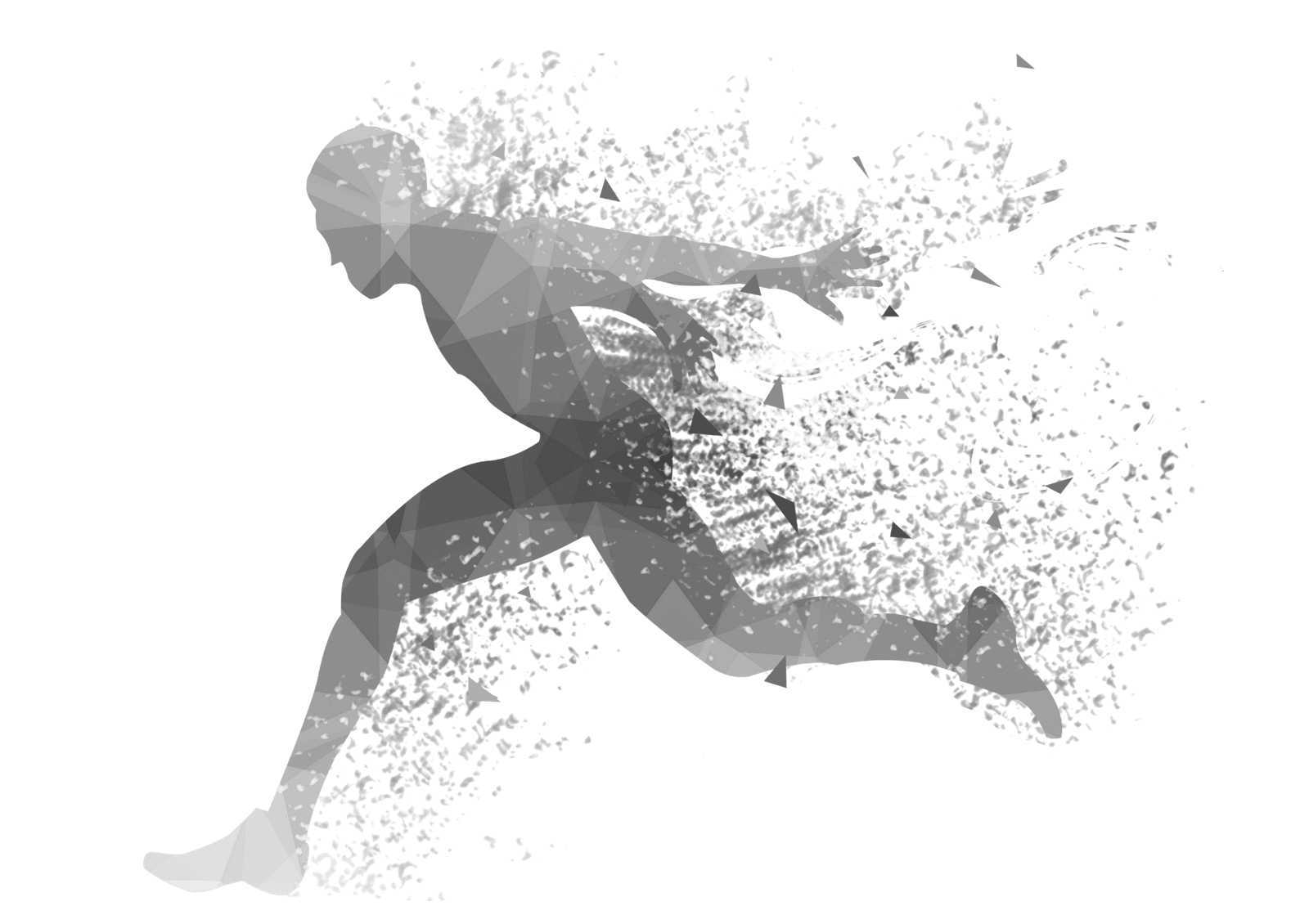 fighting！
WORKING
部门工作总结
汇报人：优页PPT
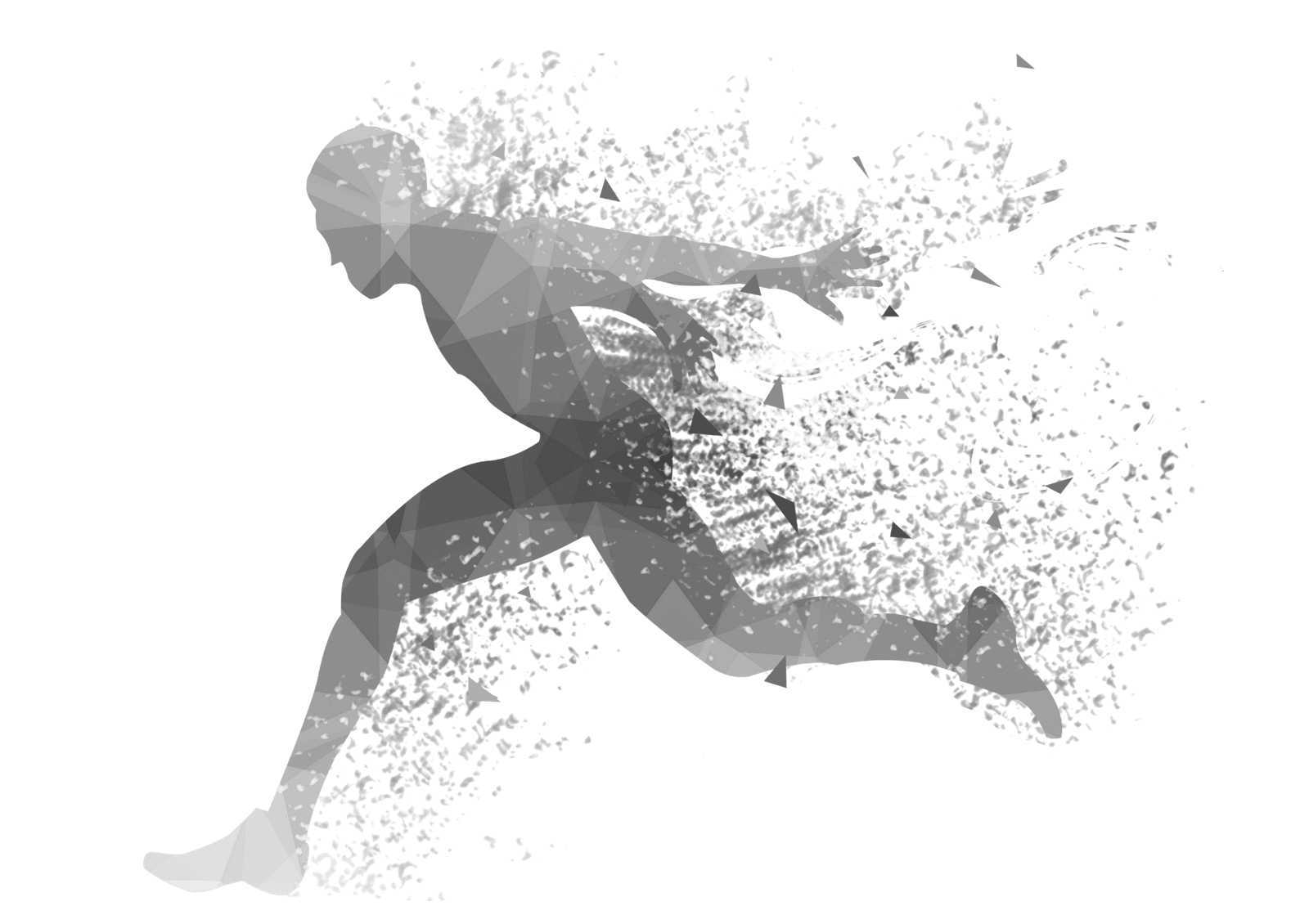 目录/content
01 工作内容
03 项目展示
04 工作计划
02 完成情况
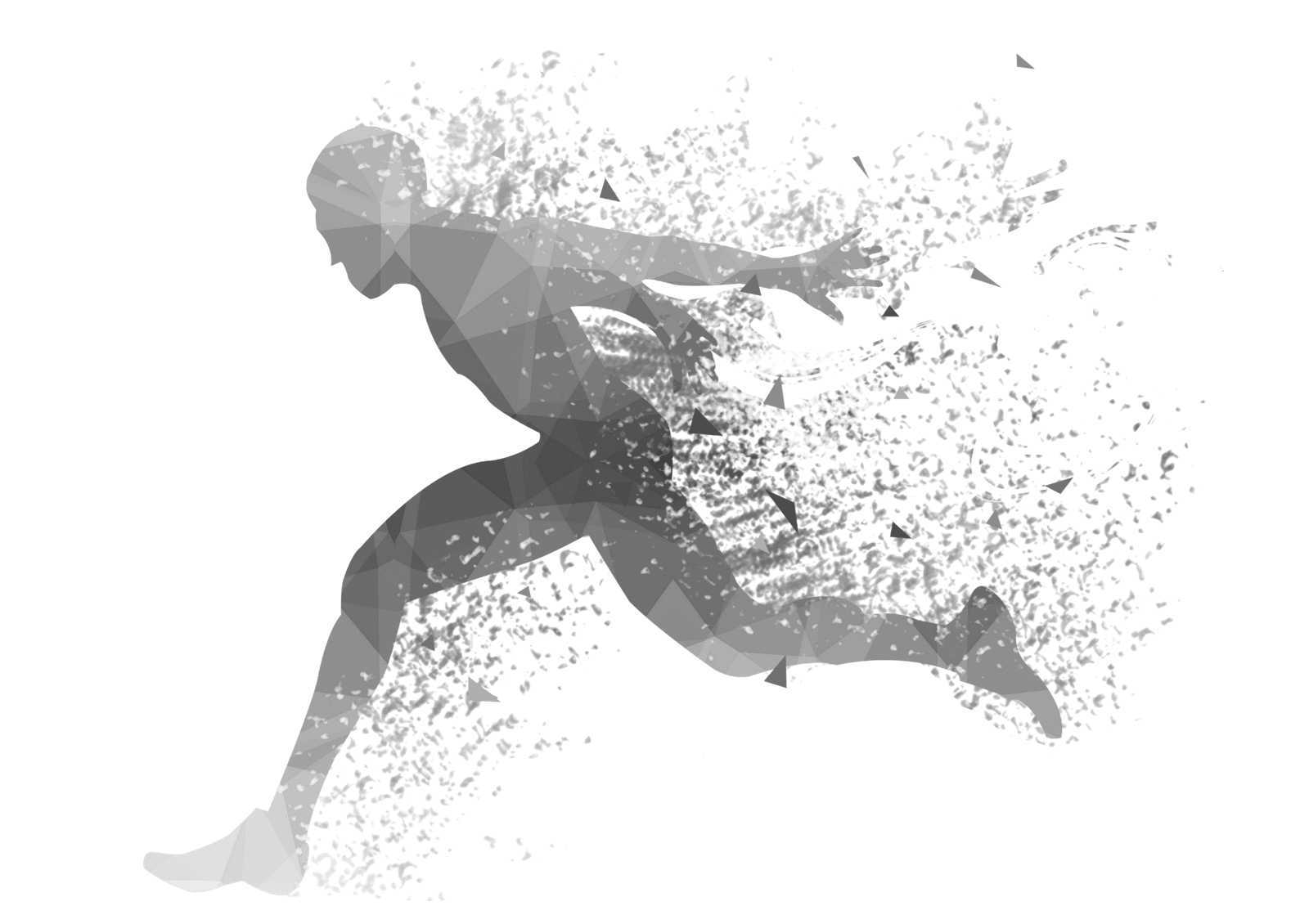 Part 01
工作内容
输入小标题    输入小标题
请输入标题
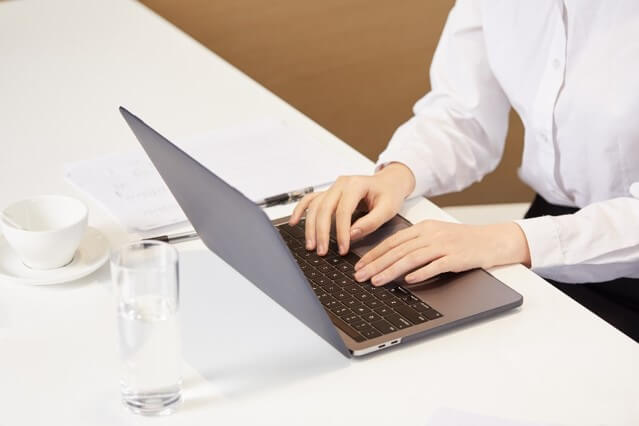 输入标题
Please enter text here.Please enter text here.Please enter text here.Please enter text here.Please enter text here.Please enter text here。Please enter text here
If they throw stones at you, don’t throw back, use them to build your own foundation instead.If they throw stones at you, don’t throw back, use them to build your own foundation instead.
请输入标题
单击此处输入标题
When a cigarette falls in love with a match,it is destined to be hurt.
单击此处输入标题
When a cigarette falls in love with a match,it is destined to be hurt.
单击此处输入标题
When a cigarette falls in love with a match,it is destined to be hurt.
单击此处输入标题
When a cigarette falls in love with a match,it is destined to be hurt.
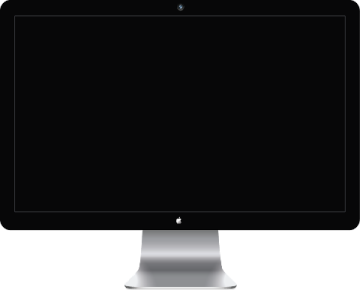 单击此处输入标题
When a cigarette falls in love with a match,it is destined to be hurt.
单击此处输入标题
When a cigarette falls in love with a match,it is destined to be hurt.
请输入标题
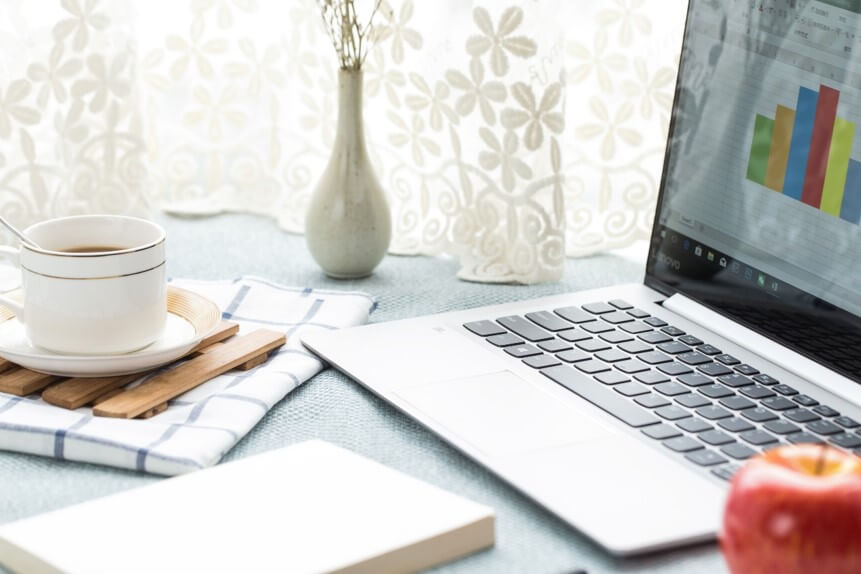 标题文本
标题文本
lorem ipsum dolor sit amet, ea commodoconsequat.
lorem ipsum dolor sit amet, ea commodoconsequat.
lorem ipsum dolor sit amet, consectetur adipisicing elit, sed ea commodoconsequat.
45%
lorem ipsum dolor sit amet, consectetur adipisicing elit, sed ea commodoconsequat.
85%
请输入标题
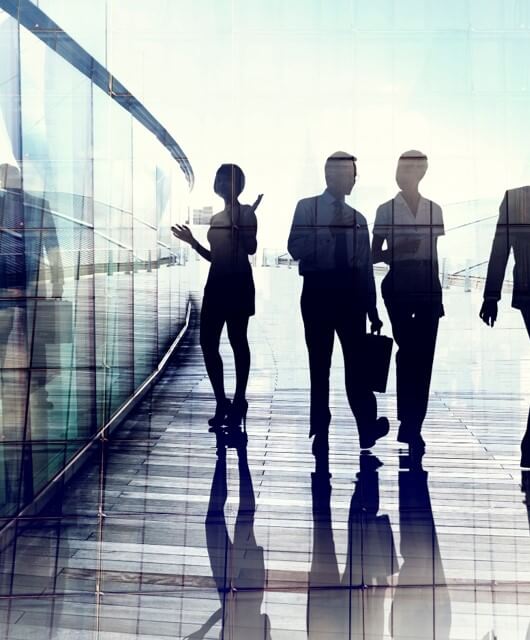 输入标题
输入标题
Please enter text here.Please enter text here.Please enter text here.Please enter text here.Please enter text here.Please enter text here。Please enter text here
Please enter text here.Please enter text here.Please enter text here.Please enter text here.Please enter text here.Please enter text here。Please enter text here
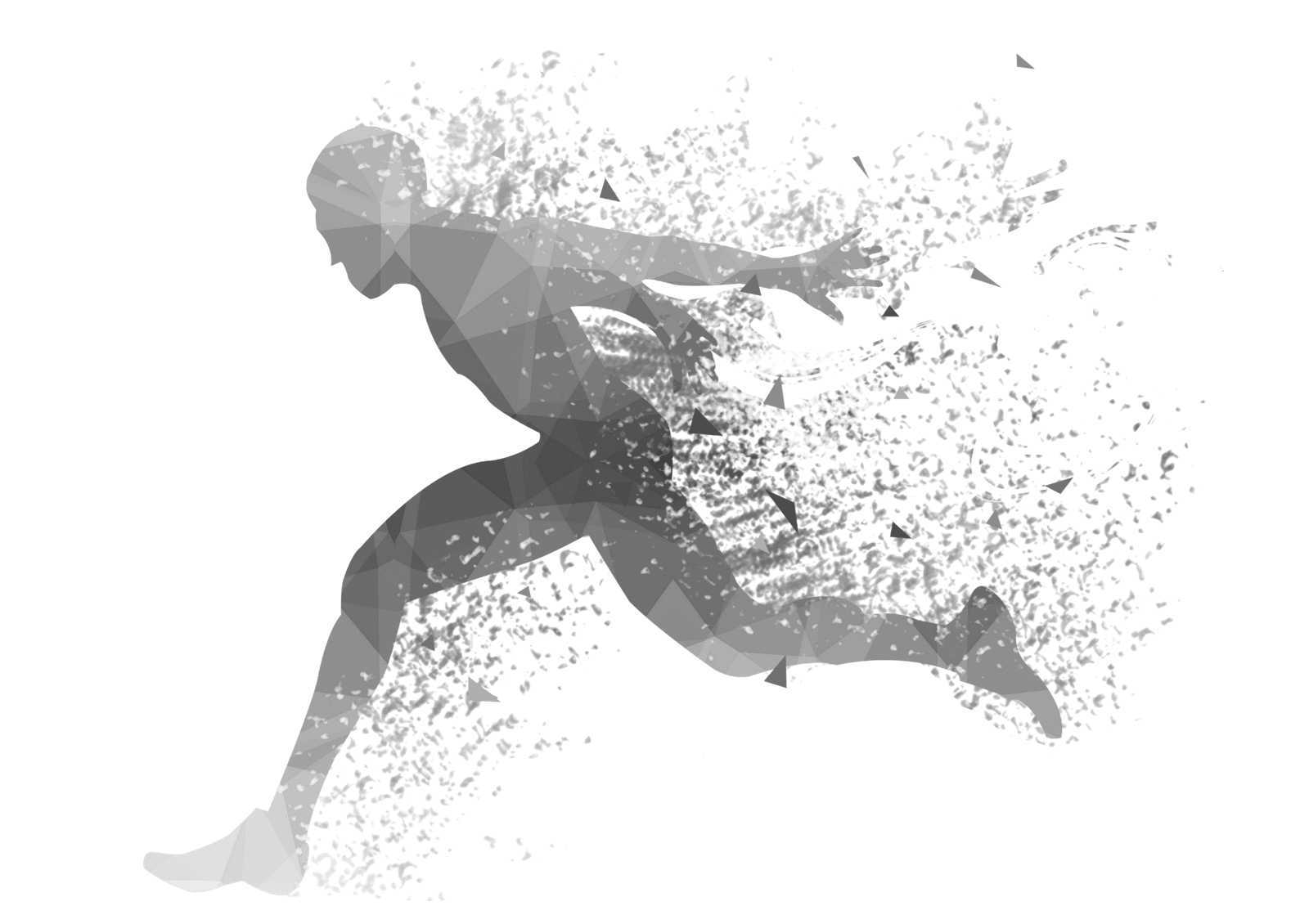 Part 02
完成情况
输入小标题    输入小标题
请输入标题
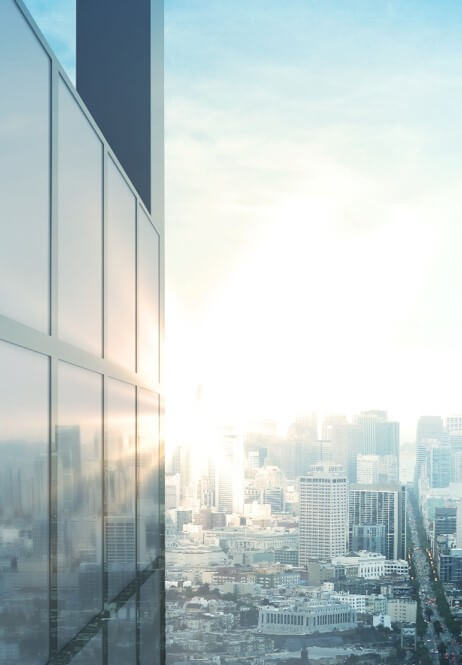 75%
90%
80%
85%
photoshop
powerpoint
3D max
maya
01
标题文本
lorem ipsum dolor sit amet, consectetur adipisicing elit, sed ea commodoconsequat.
02
标题文本
lorem ipsum dolor sit amet, consectetur adipisicing elit, sed ea commodoconsequat.
请输入标题
输入标题
Please enter text here.Please enter text here.Please enter text here.Please enter text here.Please enter text here.Please enter text here
输入标题
Please enter text here.Please enter text here.Please enter text here.Please enter text here.Please enter text here.Please enter text here
输入标题
Please enter text here.Please enter text here.Please enter text here.Please enter text here.Please enter text here.Please enter text here
请输入标题
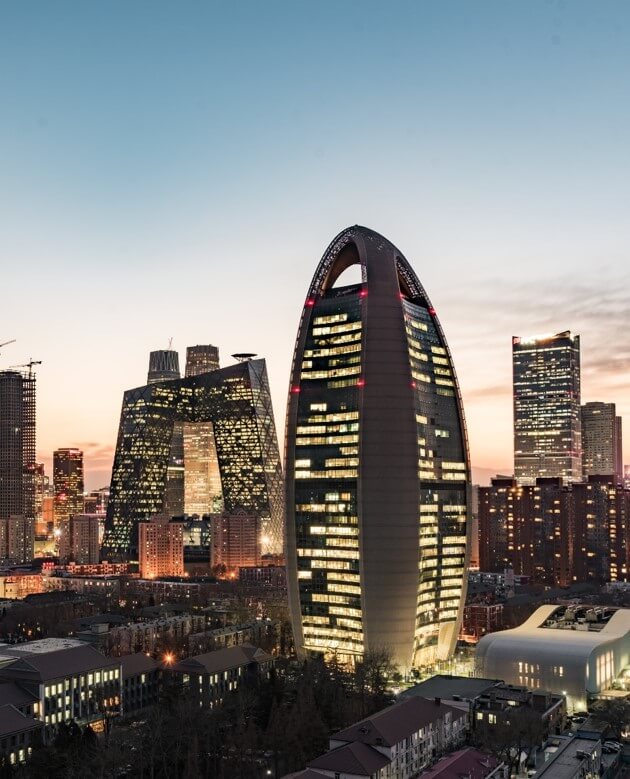 输入标题
Please enter text here.Please enter text here.Please enter text here.Please enter text here.
输入标题
Please enter text here.Please enter text here.Please enter text here.Please enter text here.
输入标题
Please enter text here.Please enter text here.Please enter text here.Please enter text here.
请输入标题
输入标题
输入标题
输入标题
Please enter text here.Please enter text here.Please enter text here.Please enter text here.Please enter text here.Please enter text here
Please enter text here.Please enter text here.Please enter text here.Please enter text here.Please enter text here.Please enter text here
Please enter text here.Please enter text here.Please enter text here.Please enter text here.Please enter text here.Please enter text here
请输入标题
输入标题
Please enter text here.Please enter text here.Please enter text here.Please enter text here.Please enter text here.Please enter text here
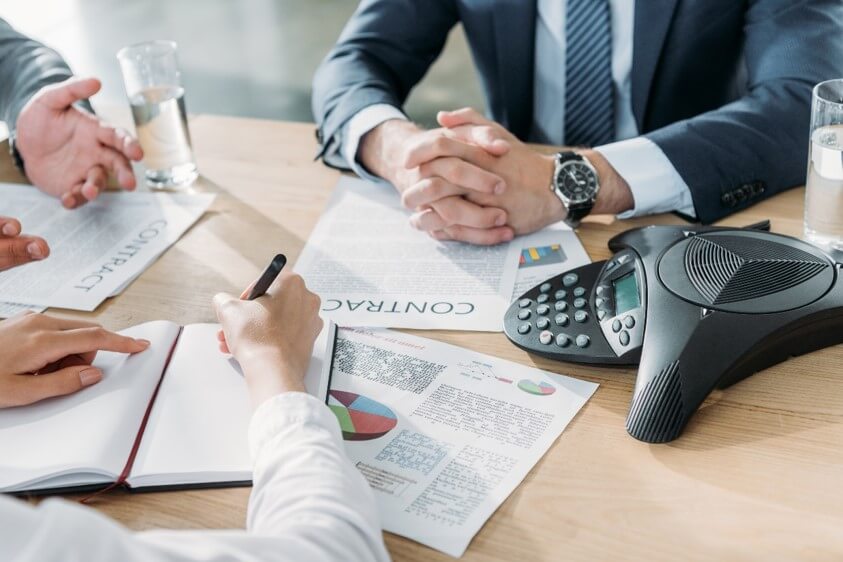 输入标题
Please enter text here.Please enter text here.Please enter text here.Please enter text here.Please enter text here.Please enter text here
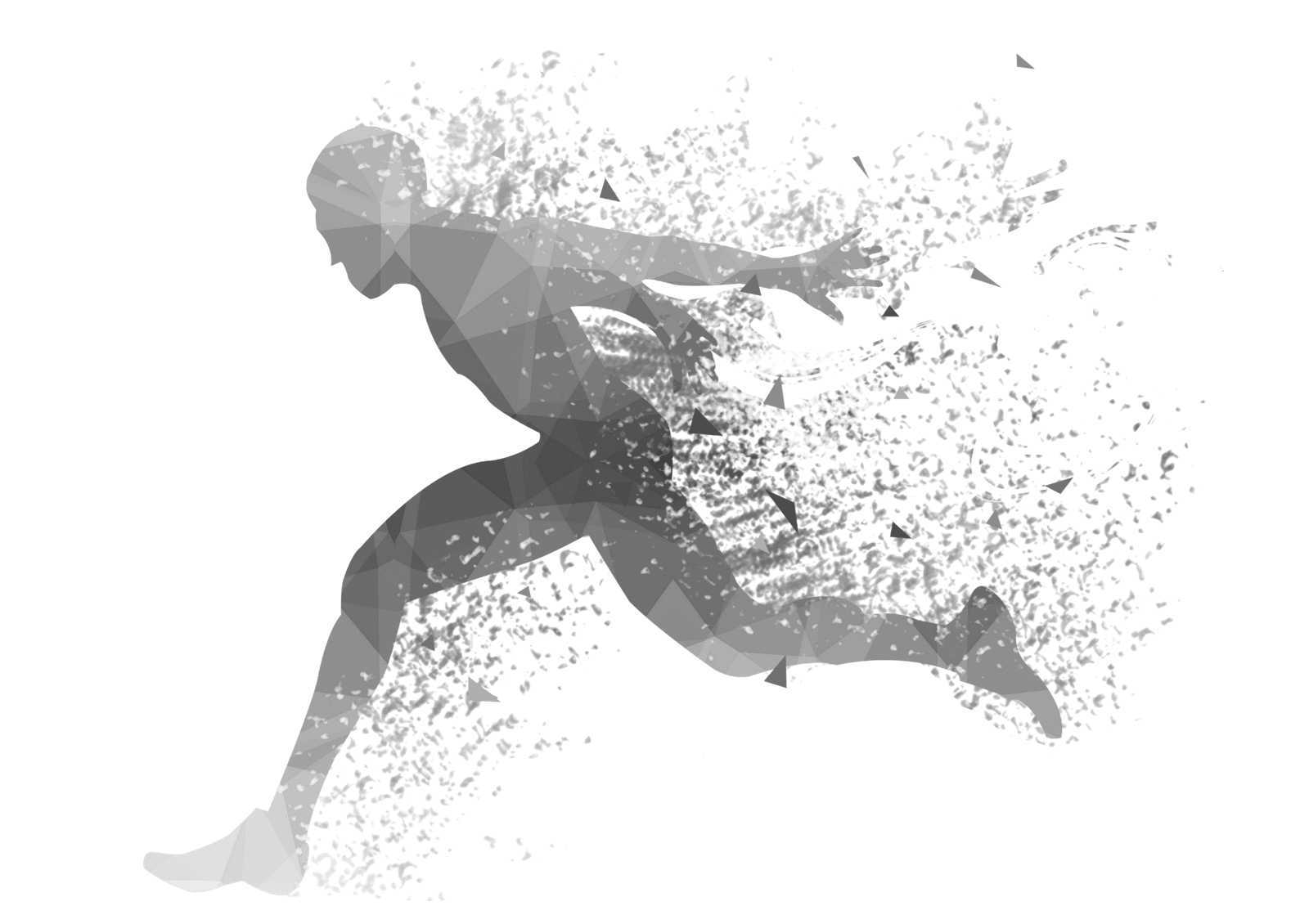 Part 03
项目展示
输入小标题    输入小标题
请输入标题
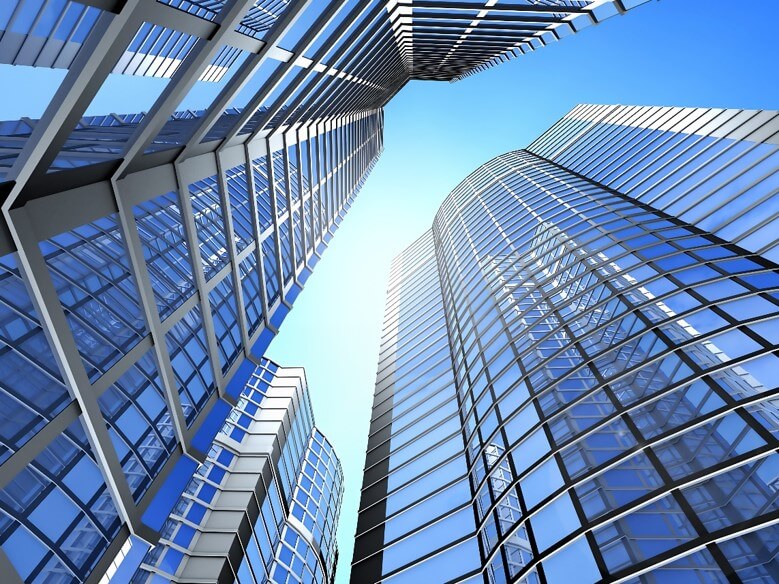 输入标题
Please enter text here.Please enter text here.Please enter text here.Please enter text here.Please enter text here.Please enter text here

Please enter text here.Please enter text here.Please enter text here.Please enter text here.Please enter text here.Please enter text here
请输入标题
标题文本
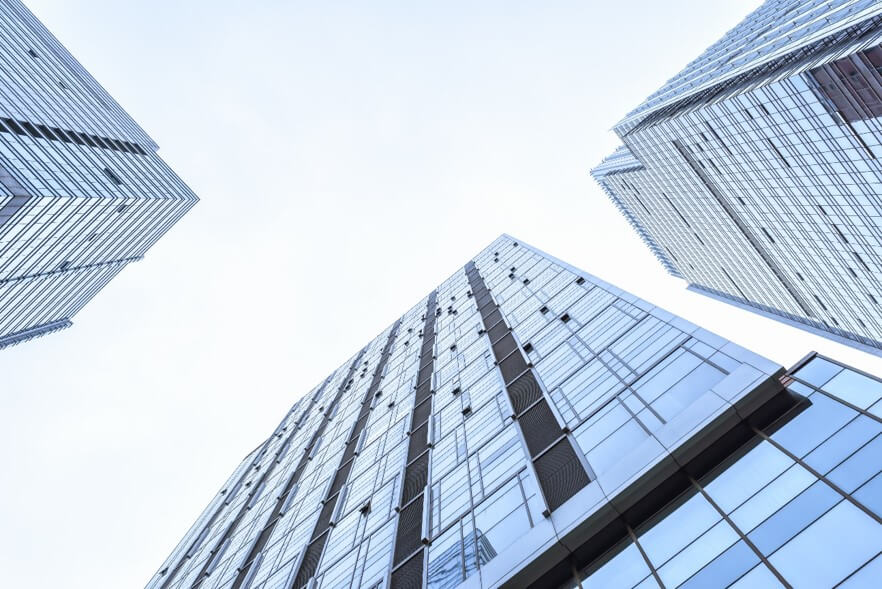 lorem ipsum dolor sit amet, consectetur adipisicing elit, sed ea commodoconsequat.
标题文本
lorem ipsum dolor sit amet, consectetur adipisicing elit, sed ea commodoconsequat.
lorem ipsum dolor sit amet, consectetur adipisicing elit, sed ea commodoconsequat.
请输入标题
输入标题
输入标题
Lorem ipsum dolor sit amet consectetur adipiscing elit nunc enim sem, commodo a rhoncus.
Lorem ipsum dolor sit amet consectetur adipiscing elit nunc enim sem, commodo a rhoncus.
35 %
35 %
65 %
65 %
请输入标题
When a cigarette falls in love with a match,it is destined to be hurt.
When a cigarette falls in love with a match,it is destined to be hurt.
When a cigarette falls in love with a match,it is destined to be hurt.
When a cigarette falls in love with a match,it is destined to be hurt.
单击输入标题
When a cigarette falls in love with a match,it is destined to be hurt.
单击输入标题
When a cigarette falls in love with a match,it is destined to be hurt.
单击输入标题
When a cigarette falls in love with a match,it is destined to be hurt.
单击输入标题
When a cigarette falls in love with a match,it is destined to be hurt.
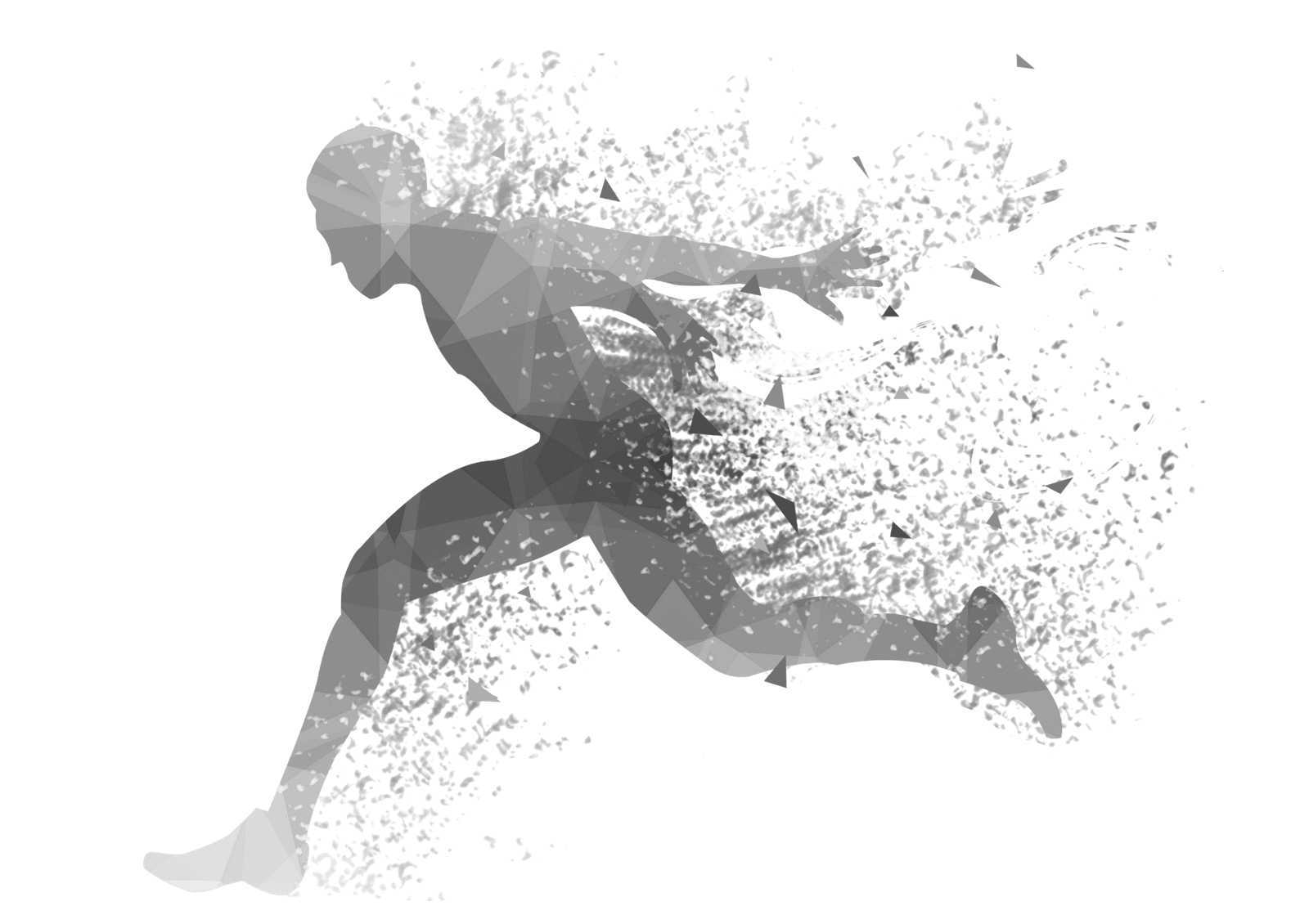 Part 04
工作计划
输入小标题    输入小标题
请输入标题
单击此处输入标题
If they throw stones at you, don’t throw back, use them to build your own foundation instead.
单击此处输入标题
If they throw stones at you, don’t throw back, use them to build your own foundation instead.
单击此处输入标题
If they throw stones at you, don’t throw back, use them to build your own foundation instead.
单击此处输入标题
If they throw stones at you, don’t throw back, use them to build your own foundation instead.
单击此处输入标题
If they throw stones at you, don’t throw back, use them to build your own foundation instead.
单击此处输入标题
If they throw stones at you, don’t throw back, use them to build your own foundation instead.
请输入标题
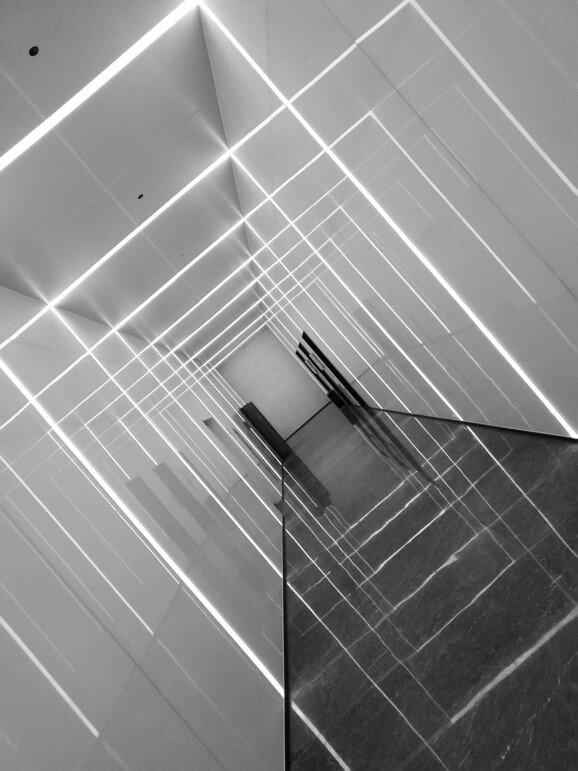 输入标题
Contrary to It has roots in a piece of classical Latin literature from 45 BC. Contrary to popular belief It has roots in a piece of literature from 45 BC.
标题 1
Suitable for all categories business and personal presentation
标题2
Suitable for all categories business and personal presentation
标题3
Suitable for all categories business and personal presentation
请输入标题
lorem ipsum dolor sit amet, consectetur adipisicing elit, sed ea commodoconsequat.
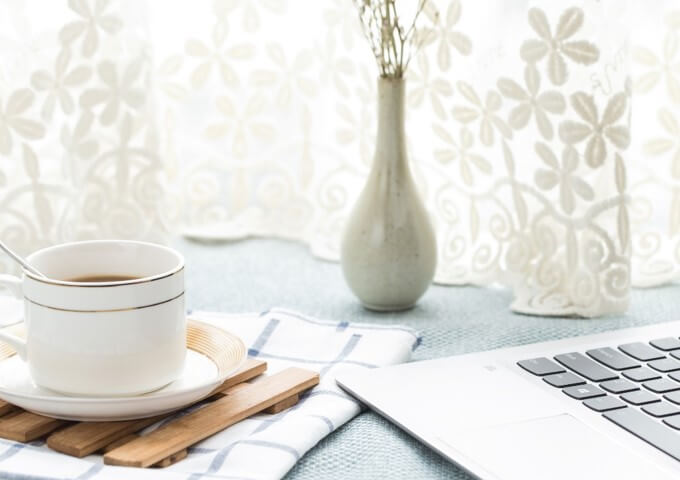 45%
lorem ipsum dolor sit amet, consectetur adipisicing elit, sed ea commodoconsequat.
85%
标题文本
lorem ipsum dolor sit amet, consectetur adipisicing elit, sed ea commodoconsequat.。lorem ipsum dolor sit amet, consectetur adipisicing elit, sed ea commodoconsequat.。lorem ipsum dolor sit amet, consectetur adipisicing elit, sed ea commodoconsequat.
输入标题
请输入标题
单击此处输入标题
If they throw stones at you, don’t throw back, use them to build your own foundation instead.
输入标题
请在此输入文字内容，请在此输入文字内容。请在此输入文字内容，请在此输入文字内容。请在此输入文字内容，请在此输入文字内容。请在此输入文字内容，请在此输入文字内容。请在此输入文字内容，请在此输入文字内容。
单击此处输入标题
If they throw stones at you, don’t throw back, use them to build your own foundation instead.
单击此处输入标题
If they throw stones at you, don’t throw back, use them to build your own foundation instead.
请输入标题
Basic
Business
Pro
1GB Storage
3GB Storage
5GB Storage
2 Clients
5Clients
10 Clients
250GB Bandwidth
500GB Bandwidth
850GB Bandwidth
20 Email Accounts
50 Email Accounts
100 Email Accounts
24/7 Email Support
24/7 Email Support
24/7 Email Support
$200
$300
$350
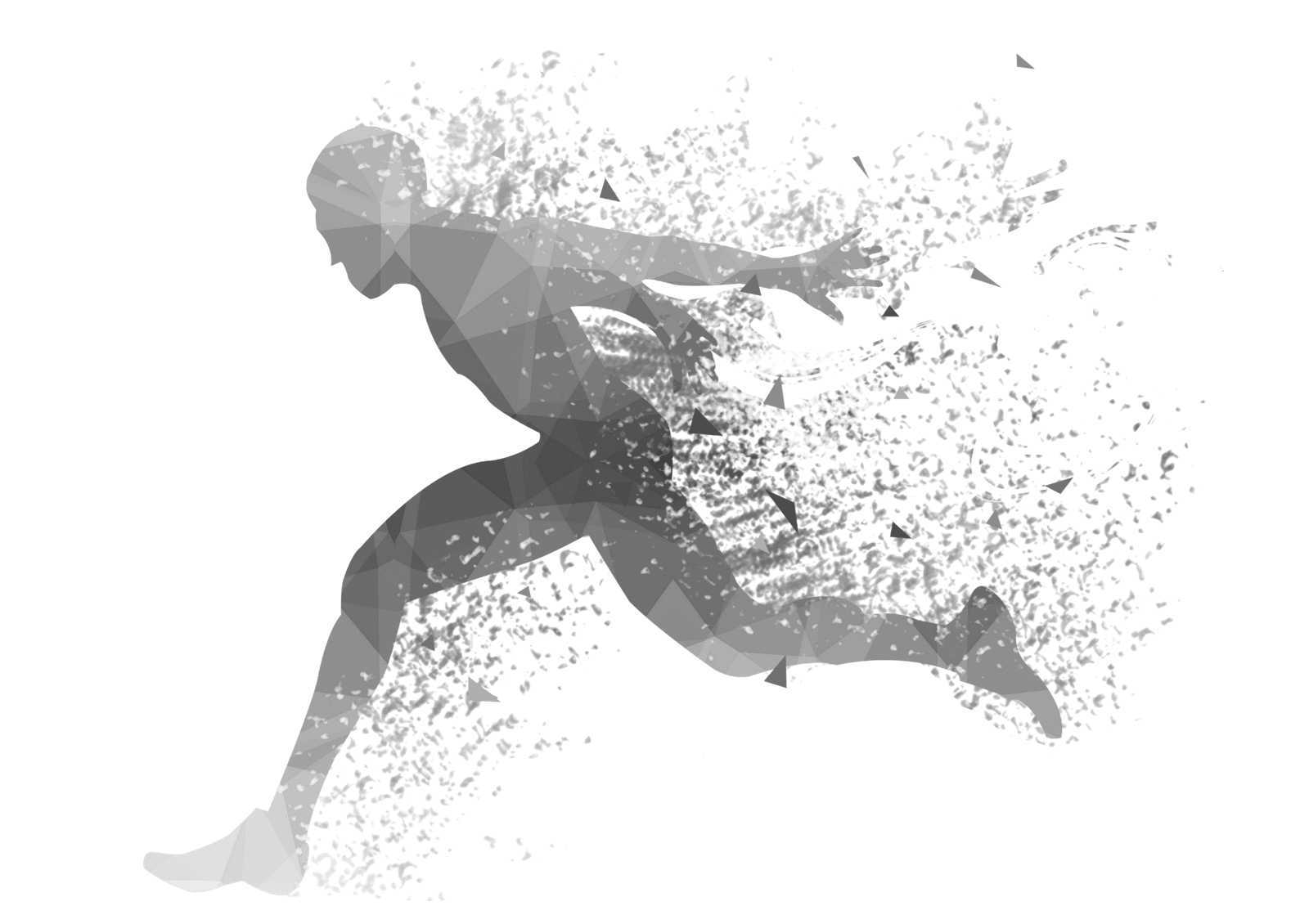 Fighting！
感谢领导批评指正
汇报人：小笼包